Repérage des usagers vulnérables en contexte de pandémie - Partie 1
Mise à jour: 2020-06-15
Bonne présentation !Prendre note que vous aurez besoin de vos écouteurs ou d’ajuster votre son à certaines diapositives !
2
Objectif de la présentation
Repérer les personnes vulnérables et à risque de vivre de la détresse psychologique en contexte de pandémie au sein de la communauté.
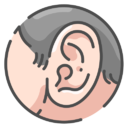 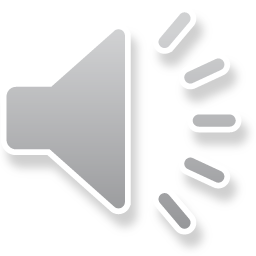 3
Plan de présentation
Est-ce normal de vivre du stress en période de pandémie ?
Les personnes les plus à risque de vivre de la détresse psychologique 
Les facteurs de vulnérabilité spécifiques au contexte de la pandémie 
La grille de repérage
Les attitudes gagnantes à adopter
Trucs pour se prendre soin de soi
Les ressources
Les références
4
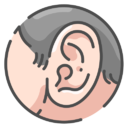 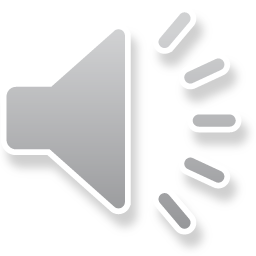 1.Est-ce normal de vivre du stress en période de pandémie ?Pour accéder au vidéo « Stress & Covid #1 »:https://www.youtube.com/watch?v=4dWrSgDjb-4&feature=youtu.be(vous rendre à la minute 4 jusqu’à 7 du vidéo)
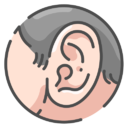 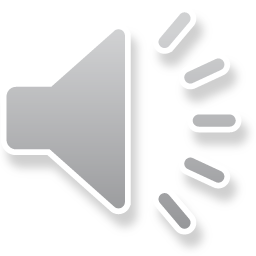 2.Les personnes les plus à risque de vivre de la détresse psychologique
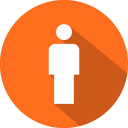 6
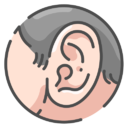 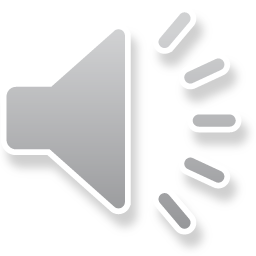 3. Les facteurs de vulnérabilité spécifiques au contexte de la pandémie
7
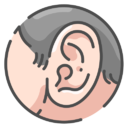 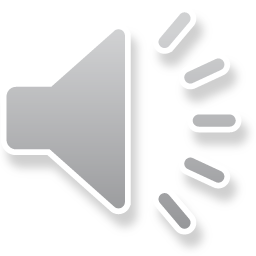 La fragilisation
La fragilisation fait référence à la vulnérabilité des personnes sur les plans de la santé physique et psychologique. 

La fragilité de leur condition influence leur stabilité émotive et leur capacité à faire face au stress. 

Dans les faits, des événements stressants comme une pandémie peuvent provoquer chez ces personnes une réaction émotionnelle plus forte et une désorganisation transitoire ou durable.
8
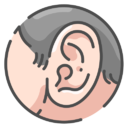 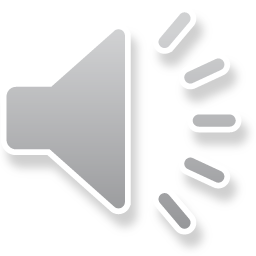 La défavorisation
La défavorisation fait référence à la vulnérabilité des personnes sur les plans économique, financier et social. 

Sur le plan économique et financier, plusieurs personnes auront de la difficulté à composer avec les répercussions économiques de la pandémie. La pandémie peut provoquer une augmentation du stress à cause du ralentissement économique (d’où des inquiétudes reliées à l’emploi) et de la hausse des prix des biens et services de première nécessité, comme les aliments et le transport. 

Sur le plan social, certaines personnes sont aussi défavorisées en raison de leur situation (faible réseau social, isolement, soutien déficient des proches, etc.).
9
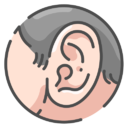 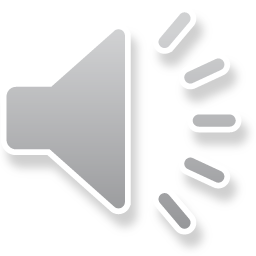 L’exposition
L’exposition fait référence aux facteurs de stress auxquels les personnes sont confrontées. Ces personnes seront plus vulnérables que d’autres quant à leur bien-être. Leur exposition au virus pandémique entraîne une augmentation du stress, dont la peur d’en mourir.
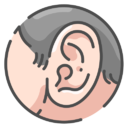 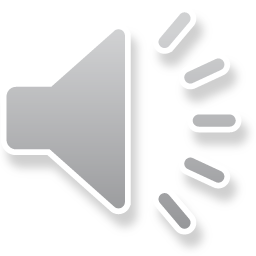 10
Qui sont les personnes les plus à risque, en contexte de pandémie ?
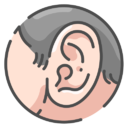 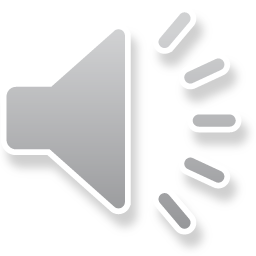 11
Avez-vous visionné la partie 2?
Visionnez également la partie 2 de la présentation pour plus de détails sur : 
La grille de repérage
Les attitudes gagnantes à adopter
Des trucs pour prendre soin de soi
Les ressources
12